Logika dla prawnikówPaweł jabłoński
Wykład 2020/21, I SSP
Wykład 8
1. Struktura egzaminu2. Wiadomości o języku – „mapa” zagadnień
Struktura egzaminu
Wiadomości o języku
Nazwy
Relacje między zakresami nazw
zdanie
Definicje
Podział definicji ze względu na zadania
Sprawozdawcza (relacjonuje zastane znaczenie terminu)
Projektująca
   - regulująca (wybiera spośród zastanych znaczeń jedno)
   - konstrukcyjna (wprowadza nowy termin lub nowe znaczenie terminu wcześniej znanego)
Problem wypowiedzi mętnych
Podział definicji ze względu na budowę
Równościowe (definiendum - zwrot łączący-definiens)
 - klasyczne (treściowe)  - przez rodzaj i różnicę gatunkową, np. Student to uczeń szkoły wyższej)
nieklasyczne (zakresowe) – przez rozłożenie zakresu definiendum na kilka podzbiorów, np. Filozofia to ontologia, epistemologia i aksjologia 
Nierównościowe
np. równoważnościowa: X jest dziadkiem Y wtedy i tylko wtedy, gdy istnieje takie Z, że X jest ojcem Z, Z zaś jest ojcem lub matką Y
Stylizacje definicji
Słownikowa
Słowo „aksjologia” znaczy to samo, co wyrażenie „refleksja o wartościach”
Semantyczna 
Słowo „aksjologia” oznacza refleksję o wartościach
Przedmiotowa
Aksjologia to refleksja o wartościach
Błędy w definicjach sprawozdawczych
Błąd nieadekwatności
    - definicja za szeroka
    - definicja za wąska
    - definicja za wąska i za szeroka jednocześnie
    - wykluczanie się zakresów
              sytuacja przesunięcia kategorialnego 
Błąd pragmatyczny (ignotum per ignotum) 
   - błędne koło (bezpośrednie lub pośrednie) jako przypadek ignotum per ignotum
Błędy w definicjach projektujących
Nieskuteczność definicji regulującej -  niepowodzenie w usunięciu wątpliwości
Bezpłodność poznawcza definicji konstrukcyjnych
Pseudodefinicje
Definicja perswazyjna
Definicja ostensywna (deiktyczna)
Definicja cząstkowa
Definicja metaforyczna
Definicje w prawie
1. Status definicji legalnych.
     2. Sposób konstruowania definicji legalnych.
Podział logiczny
Podział logiczny – warunki poprawności
Warunki formalne:
   - wyczerpujący
   - rozłączny
   - jedna zasada podziału
   - ostra zasada podziału
Warunek materialny – poprawność pod względem pragmatycznym
Implikatury konwersacyjne
Pytania i odpowiedzi
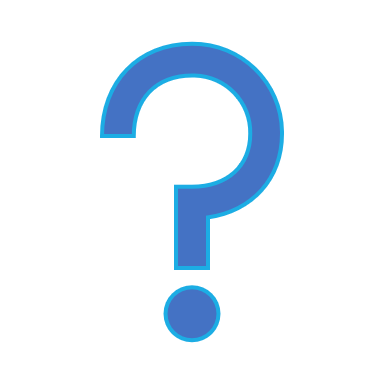 1. Rodzaje pytań.
2. Zakres niewiadomej pytania.
3. Szczególne typy pytań: 
a) niewłaściwie postawione, 
b) nieistotne, 
c) pozorne, 
d) sugestywne, 
e) podchwytliwe, 
f) sprawdzające.